Trial Operation on BSL3 Lab
29/07/2021, 05/08/2021, 07/11/2021
Hideki Miki, Ph.D. (Engineering), JICA Expert
[Speaker Notes: BSL実験室における試運転]
Common
BSL3 lab is concerned with health of users.
Also, BSL3 lab is concerned with health of designers and constructors. Because BSL3 lab is maintained by them.
If trouble happens, designers and constructors may need to enter BSL3 lab in bad condition.
So, designers and constructors must pay attention to remove bio safety risk in trial operation.
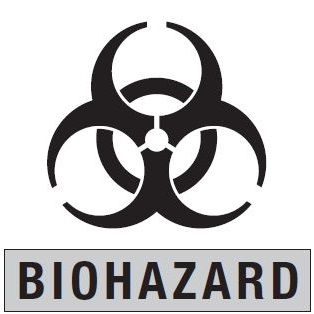 [Speaker Notes: 共通
・  BSL実験室は、ユーザーの健康に関係する。・ また、BSL3実験室は、設計者や施工者の健康にも関係する。なぜなら、BSL3実験室は、彼らにより、維持管理されるから。
・  もし、事故が起きれば、設計者と施工者は、悪い状態のBSL3実験室に入る必要があるかもしれない。
・  そのため、設計者と施工者は、試運転において、バイオセーフティのリスクを減らすために注意しなければならない。]
Trial operation for Electric system
Check and operate in sequence shown as below.
    1. Check terminal (not loose) and wiring (mis-connection).
    2. Check ground resistance.
    3. Check voltage on main distribution panel.
    4. Connect circuit breaker step by step.
    5. Check voltage on each panel.
    6. Operate equipment and Check its operation condition.
Operation condition
Heat
Vibration
Sound
Current, if needed
[Speaker Notes: 電気システムの試運転
・ 下に示される順序で、確認し、運転してください。
1. 端子 (緩み) と配線 (誤接続) を確認してください。2. 接地抵抗を確認してください。3. 主分電盤で電圧を確認してください。4. サーキットブレーカーを順番に接続してください。
5. それぞれの盤で電圧を確認してください。6. 機器を運転し、その運転状態を確認してください。]
Trial operation for Electric system (2)
Check under power failure condition.
    1. Check UPS switching time and continuing time.
    2. Check emergency lamp illuminance and continuing time.
    3. Check emergency generator starting up time.
[Speaker Notes: 電気システムの試運転 (2)
・  停電状態のもとで、確認してください。
1. UPS {無停電装置} の切り替え時間と持続時間を確認してください。2. 非常灯の照度と持続時間を確認してください。3. 非常用発電機の起動時間を確認してください。]
Trial operation for Air conditioning system
Check and operate in sequence shown as below.
    1. Check open/ close position of dampers.
    (See ‘Strength of duct in Air-Tightness in BSL3 Lab’)
    2. Check rotation direction of fans (including AHU).
    3. Clean up inside duct by ventilation operation.
    4. Clean up Lab and related rooms.
    5. Install HEPA filter.
    6. Check operation condition roughly by manual control.
    7. Check operation condition by automatic control.
Operation condition
Air volume
Room pressure
Room temperature
Room humidity 
Filter loss pressure
[Speaker Notes: 空調システムの試運転
・ 下に示される順序で、確認し、運転してください。
1. ダンパーの開閉位置を確認してください (「BSL3実験室における気密性のダクトの強度」を見てください)。2. ファン (空調機を含む) の回転方向を確認してください。   
3. 換気運転により、ダクト内部を清掃してください。4. 実験室と関連する部屋を清掃してください。5. HEPAフィルターを取り付けてください。
6. 手動制御により、大まかに、運転状態を確認してください。 7. 自動運転により、運転状態を確認してください。]
Trial operation for Air conditioning system (2)
Check under starting system condition.
    1. Check coming time up to stable condition.
Check room pressure under door open/ close condition.
    2. Check max./ min. of change and returning time up to stable condition.
Check room pressure under BSC run/ stop condition.
    3. Check max./ min. of change and returning time to stable condition.
Check room temperature and pressure under day/ night mode condition.
    4. Check max./ min. of change and returning time to stable condition.
[Speaker Notes: 空調システムの試運転 (2)
・  システムを起動する状態のもとで、確認してください。 1. 安定状態になるまでの時間を確認してください。
・  ドアを開け閉めする状態のもとで、 室圧を確認してください。2. 変化の最大/最小と、安定した状態までの復帰時間を確認してください。
・  BSCを運転/停止する状態のもとで、室圧を確認してください。3. 変化の最大/最小と、安定した状態までの復帰時間を確認してください。
・  昼/夜モード状態のもとで、室温と室圧を確認してください。4. 変化の最大/最小と、安定した状態までの復帰時間を確認してください。]
Trial operation for Supply water system
Check and operate in sequence shown as below.
    1. Check close position of valves and faucets.
    2. Open main valve and Check water leakage.
    3. Open other valve step by step and Check water leakage.
    4. Operate booster pump.
    5. Open each faucet step by step and 
       Check water leakage and Release air in water.
    6. Check water condition.
    7. Clean up each strainer.
Water condition
Water quality
Water volume
Water pressure
[Speaker Notes: 給水システムの試運転
・ 下に示される順序で、確認し、運転してください。
1. バルブ {弁} と水栓の閉位置を確認してください。2. 主バルブを開き、漏水を確認してください。3. 他のバルブを順番に開き、漏水を確認してください。
4. ブースターポンプを運転してください。5. それぞれの水栓を順番に開けてください。漏水を確認し、水中の空気を開放してください。
6. 水の状態を確認してください。7. それぞれのストレーナーを清掃してください。]
Trial operation for Autoclave
Check and operate in sequence shown as below.
    1. Check supply water system.
    2. Check drainage water system.
    3. Check ventilation system.
    4. Check autoclave operation condition by manufacturer.
    5. Check output signal to control system.
Operation condition
Heat
Vibration
Sound
Temperature
Pressure
[Speaker Notes: オートクレーブの試運転
・ 下に示される順序で、確認し、運転してください。
1. 給水システムを確認してください。2. 排水システムを確認してください。3. 換気シスタムを確認してください。4. メーカーにより、オートクレーブの運転状態を確認してください。  
5. 制御システムへの出力信号を確認してください。]
Trial operation for RO water treatment system
Check and operate in sequence shown as below.
    1. Check supply water system.
    2. Check drainage water system.
    3. Check RO water treatment system operation condition
        by manufacturer.
Operation condition
Water volume
Water pressure
Water quality
[Speaker Notes: RO水処理システムの試運転
・ 下に示される順序で、確認し、運転してください。
1. 給水システムを確認してください。2. 排水システムを確認してください。3. メーカーにより、RO水処理システムの運転状態を確認してください。]
Trial operation for Waste water treatment system
Check and operate in sequence shown as below.
    1. Check supply water system.
    2. Check drainage water system.
    3. Check ventilation system.
    4. Check waste water treatment system operation
        condition by manufacturer.
Operation condition
Heat
Vibration
Sound
Temperature
Pressure
[Speaker Notes: 排水処理システムの試運転
・ 下に示される順序で、確認し、運転してください。
1. 給水システムを確認してください。2. 排水システムを確認してください。3. 換気システムを確認してください。4. メーカーにより、排水処理システムの運転状態を確認してください。]
End
Thank you for cooperation with training course.
Email: mikiikka277@hb.tp1.jp
Facebook: Miki Hideki
Document server: http://gaga.jellybean.jp/indexbsl.html
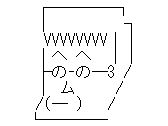 [Speaker Notes: 終り
・ トレーニングコースにご協力いただきまして、ありがとうございます。
・ Email: mikiikka277@hb.tp1.jp
・ Facebook: Miki Hideki
・ 文書サーバー: http://gaga.jellybean.jp/indexbsl.html]